Write Your Company Name
Welcome to Our Today’s Presentation Slide
Here You Can Add Brief Text to Explain the Topic of Your Presentation
This is Just a Demo So Consider Replacing These Texts with Your Own Presentation Content.
01.
Meet the Team
Here You Can Write Brief TextTo Explain The Topic
Table ofContents
02.
Here You Can Add Some Brief Text to Explain The Title This is Just a Demo So Consider Replacing This Text
Overview Slide
03.
Strategic Plans
04.
Infographic Slide
05.
Pricing Table
06.
Data & Charts
Here Meet OurDedicated Teams
Here You Can Add Some Brief Text to Explain The Title This is Just a Demo So Consider Replacing This Text
Position
Position
Write Your Name
Write Your Name
Here You Can Add Some Brief Text to Explain
Here You Can Add Some Brief Text to Explain
Position
Position
Write Your Name
Write Your Name
Here You Can Add Some Brief Text to Explain
Here You Can Add Some Brief Text to Explain
Let’s See Our Business
Infographic Ideas Listing
Here You Can Simply Add Some Brief
Text to Explain the Above Topic this is
Just a Demo So Consider Replacing
this Text with Your Own Texts
01.
03.
List Your Business Ideas
List Your Business Ideas
Here You Can Simply Add Some Brief
Text to Explain the Above Topic
Here You Can Simply Add Some Brief
Text to Explain the Above Topic
02.
04.
List Your Business Ideas
List Your Business Ideas
Here You Can Simply Add Some Brief
Text to Explain the Above Topic
Here You Can Simply Add Some Brief
Text to Explain the Above Topic
Write Your Company
Mission & Vision
Here You Can Simply Add Some Brief Text to Explain the Above Topic this is Just a Demo So Consider Replacing this Text with Your Own Content
Mission #1
Mission #2
Here Add Some Brief
Text to Explain the Title
Here Add Some Brief
Text to Explain the Title
Mission #3
Mission #4
Here Add Some Brief
Text to Explain the Title
Here Add Some Brief
Text to Explain the Title
We Have Earned the Trust of Our
Most Valuable Customers
Here You Can Add Some Brief Text to Explain The Title This is Just a Demo So Consider Replacing This Text with Your Own Presentation Content
A
B
C
Write Heading
Write Heading
Write Heading
Here You Can Add Some Brief Text to Explain This is Just a Demo
Here You Can Add Some Brief Text to Explain This is Just a Demo
Here You Can Add Some Brief Text to Explain This is Just a Demo
Let’s See Our Work Process
Here You Can Add Some Brief Text to Explain The Title This is Just a Demo So Consider Replacing This Text with Your Own Presentation Content
Our Steps
Our Steps
Here You Can Add Some Brief Text to Explain This is Just a Demo
Here You Can Add Some Brief Text to Explain This is Just a Demo
Our Steps
Here You Can Add Some Brief Text to Explain This is Just a Demo
Our Steps
Here You Can Add Some Brief Text to Explain This is Just a Demo
Let’s See OurSWOT Analysis
Here You Can Add Some Brief Text to Explain The Title This is Just a Demo So Consider Replacing This Text with Your Own Presentation Content
Strength
Weakness
Opportunity
Threat
Here You Can Add Brief Text to Explain the Topic This is Just a Demo
Here You Can Add Brief Text to Explain the Topic This is Just a Demo
Here You Can Add Brief Text to Explain the Topic This is Just a Demo
Here You Can Add Brief Text to Explain the Topic This is Just a Demo
Write Your Text Here
Write Your Text Here
Write Your Text Here
Write Your Text Here
Write Your Text Here
Write Your Text Here
Write Your Text Here
Write Your Text Here
Here You Can Add Some Brief Text to Explain The Title This is Just a Demo So Consider Replacing This Text with Your Own Presentation Content
Compare Our Data Charts
Here You Can Add Some Brief Text to Explain The Title This is Just a Demo So Consider Replacing This Text with Your Own Presentation Content
First Year
Second Year
Third Year
C
C
C
B
B
B
A
A
A
Heading Text
Heading Text
Heading Text
Write Some Brief Text to Explain the Topic
Write Some Brief Text to Explain the Topic
Write Some Brief Text to Explain the Topic
Let’s See How Much We
Charge for Our Premium Services
$39
$49
$59
$69
PER MONTH
PER MONTH
PER MONTH
PER MONTH
Features
Features
Features
Features
Unlimited Download
Unlimited Download
Unlimited Download
Unlimited Download
2.0 GB Storage
3.0 GB Storage
4.0 GB Storage
5.0 GB Storage
24/7 Email Support
24/7 Email Support
24/7 Email Support
24/7 Email Support
Commercial Usage
Commercial Usage
Commercial Usage
Commercial Usage
Free Installation
Free Installation
Free Installation
Free Installation
Buy Now
Buy Now
Buy Now
Buy Now
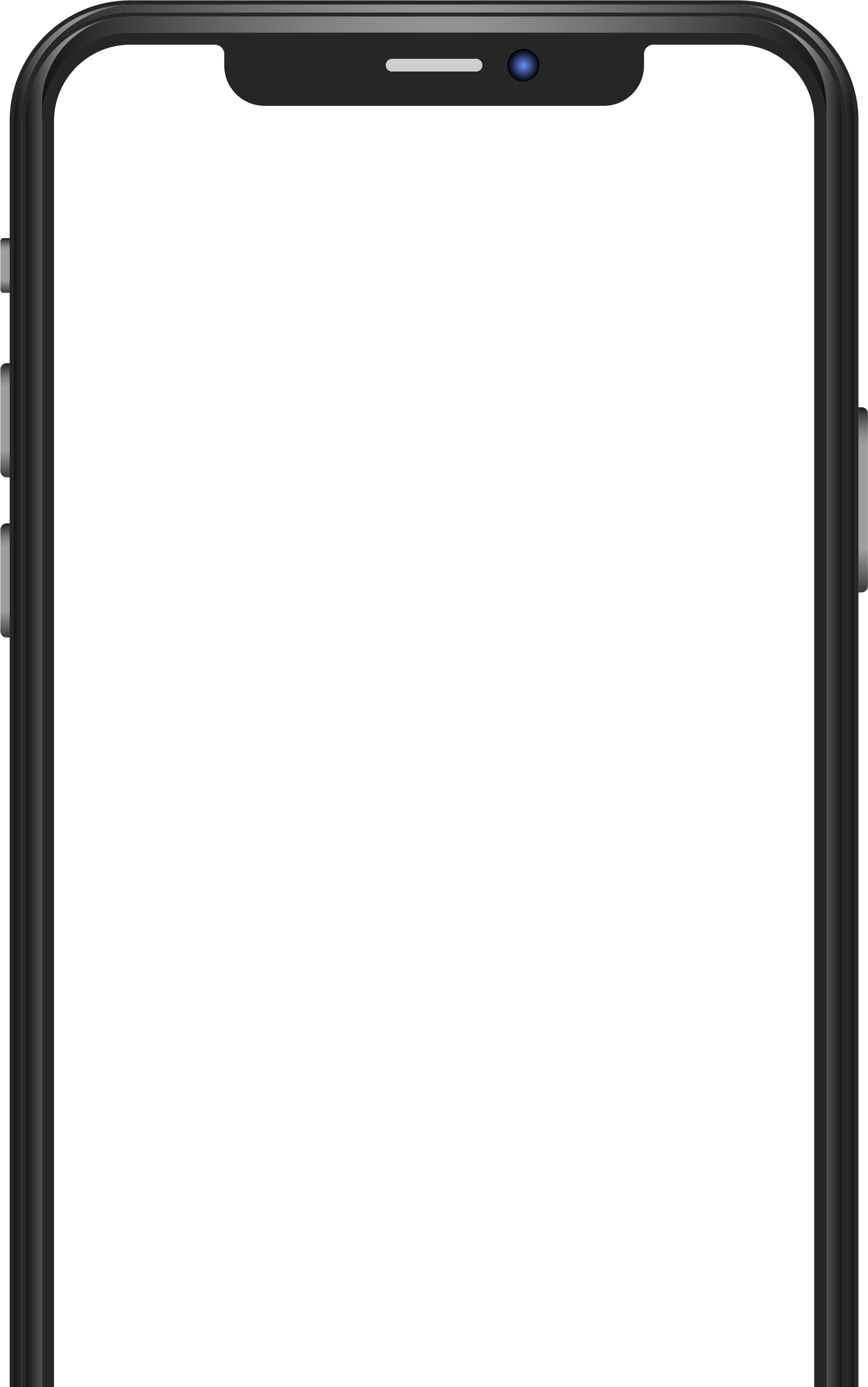 Our Digital Services
Here You Can Write Some Brief Text to Explain the Above Topic this is Just a Demo So Replace this Text with Your Own Presentation Content
Option 02
Option 03
Option 01
Write Text Here
Write Text Here
Write Text Here
Here You Can Write Brief Text to Explain the Above Topic this is Just a Demo Content
Here You Can Write Brief Text to Explain the Above Topic this is Just a Demo Content
Here You Can Write Brief Text to Explain the Above Topic this is Just a Demo Content
Opinions about Out Products
Let’s See Our Client’s Reviews
Here You Can Add Some Brief Text to Explain The Title This is Just a Demo So Consider Replacing This
Here You Can Add Some Brief Text to Explain The Title This is Just a Demo So Consider Replacing This
Here You Can Add Some Brief Text to Explain The Title This is Just a Demo So Consider Replacing This
Name Here
Name Here
Name Here
Feel Free to Ask Questions
Thanks! For Watching
Our Presentation
Here You Can Add Brief Text to Explain the Topic of Your Presentation
This is Just a Demo So Consider Replacing These Texts with Your Own Presentation Content.